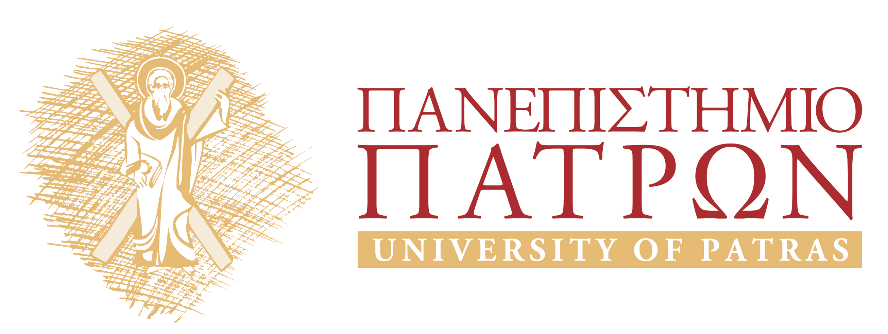 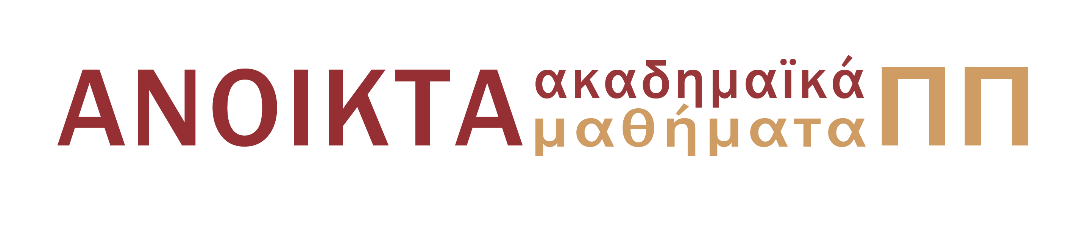 ΜΗΧΑΝΙΣΜΟΙ ΠΟΙΟΤΗΤΑΣ ΥΠΗΡΕΣΙΑΣ ΣΕ ΔΙΚΤΥΑ
Ενότητα # 10: Συμβάσεις Διασφάλισης Επιπέδου Ποιότητας Υπηρεσιών (ΣΔΕΠΥ) I


Καθηγητής Χρήστος Ι. Μπούρας
Τμήμα Μηχανικών Η/Υ & Πληροφορικής, Πανεπιστήμιο Πατρών
email: bouras@cti.gr, site: http://ru6.cti.gr/ru6/bouras
Σκοποί  ενότητας
Εισαγωγή στις Συμβάσεις Διασφάλισης Επιπέδου Ποιότητας Υπηρεσιών (ΣΔΕΠΥ)
Παρουσίαση τις αναγκαιότητας των ΣΔΕΠΥ
Κατανόηση του ρόλου και του περιεχόμενου των ΣΔΕΠΥ
Κατανόηση των διαφορετικών ειδών ΣΔΕΠΥ και του πότε χρησιμοποιείται το κάθε είδος
Περιεχόμενα ενότητας
Γιατί χρειάζονται οι ΣΔΕΠΥ
Ορισμός και περιεχόμενο των ΣΔΕΠΥ
Κατηγοριοποίηση των ΣΔΕΠΥ
ως προς τις υπηρεσίες και το αντικείμενο 
ως προς το χρόνο αντίδρασης
ως προς τη σχέση παρόχου – οργανισμού
Συμβάσεις Διασφάλισης Επιπέδου Ποιότητας Υπηρεσιών (ΣΔΕΠΥ) I
Χρησιμότητα καθορισμού προδιαγραφών
Ανάγκη εγγυημένης απόδοσης του δικτύου και εγγυημένης τιμής για ορισμένες παραμέτρους του δικτύου
Όταν συμφωνείται η παροχή και λήψη δικτυακών υπηρεσιών καθορίζονται και αντίστοιχες προδιαγραφές για το επίπεδο ποιότητας των προσφερομένων και λαμβανομένων υπηρεσιών
Προδιαγραφές
Ο καθορισμός κατάλληλων προδιαγραφών για το επίπεδο λαμβανομένων υπηρεσιών είναι γενικότερα ένας πολύ καθοριστικός παράγοντας για την επιτυχημένη λήψη δικτυακών υπηρεσιών από εξωτερικούς παρόχους
Με τις προδιαγραφές για το επίπεδο των υπηρεσιών ο αγοραστής των υπηρεσιών καθορίζει τα αποτελέσματα που θέλει να έχει, αλλά δεν καθορίζει τον τρόπο με τον οποίο ο προμηθευτής (πάροχος) της υπηρεσίας θα λειτουργεί την υπηρεσία
Ρόλος προδιαγραφών
Εξασφαλίζουν την ευθύνη από πλευρά παρόχου
Καθορίζουν το αντίτιμο για την παρεχόμενη υπηρεσία
Εκχώρηση δραστηριοτήτων
Σε περίπτωση εκχώρησης της λειτουργίας δραστηριοτήτων σε εξωτερικό πάροχο (outsourcing), το ικανοποιητικό επίπεδο υπηρεσιών για τον αγοραστή εξασφαλίζεται από:
Καθορισμό του απαιτούμενου επίπεδου ποιότητας των υπηρεσιών
Τακτική μέτρηση της απόδοσης του πάροχου
Κόστος υπηρεσιών
Οι προδιαγραφές επηρεάζουν και το κόστος παροχής των υπηρεσιών
Αγοραστές που επιθυμούν πολύ υψηλά επίπεδα υπηρεσιών δημιουργούν μεγαλύτερες ανάγκες σε πόρους του πάροχου  αυξάνουν το κόστος των υπηρεσιών
Ορισμός ΣΔΕΠΥ
Σύμβαση Διασφάλισης Επιπέδου Ποιότητας Υπηρεσιών (ΣΔΕΠΥ):
Ένα νομικό κείμενο που περιλαμβάνεται (ή επισυνάπτεται) σε ένα γενικότερο συμβόλαιο για μια συμφωνία ανάθεσης δραστηριοτήτων σε εξωτερικό συνεργάτη (outsourcing)
Τι περιλαμβάνει μια ΣΔΕΠΥ
Περιλαμβάνει περιγραφή των υπηρεσιών που θα παρέχονται και καθορίζει τις προδιαγραφές για το επίπεδο των υπηρεσιών, που περιγράφουν ξεκάθαρα:
το επίπεδο της απόδοσης
τα αποτελέσματα που ο αγοραστής αναμένει να λαμβάνει από τον πάροχο των υπηρεσιών
Ο πάροχος πρέπει να φθάσει ή και να ξεπεράσει αυτά τα επίπεδα απόδοσης
Είδη ΣΔΕΠΥ
Οι ΣΔΕΠΥ κατηγοριοποιούνται ως προς:
τις υπηρεσίες, αντικείμενο της ΣΔΕΠΥ
το πότε αντιδρά ο πάροχος για τη παροχή της υπηρεσίας
το αν ο πάροχος είναι εντός ή εκτός οργανισμού
Κατηγοριοποίηση ως προς τις υπηρεσίες και το αντικείμενο (1)
Τεχνικής υποστήριξης (technical support)
Δικτύωση (networking)
Παροχή υποδομής (systems infrastructure)
Περιβάλλοντα ανάπτυξης (development environment)
Κατηγοριοποίηση ως προς τις υπηρεσίες και το αντικείμενο (2)
Εφαρμογές (applications)
Περιεχόμενο (content)
Υποστήριξη διαδικασιών (process support)
Ανάληψη διαδικασιών (process execution)
Ενδεικτικές ΣΔΕΠΥ (1)
Παροχής υπηρεσιών δικτύωσης και παροχής δικτυακών υπηρεσιών
διασύνδεση με το Διαδίκτυο
διασύνδεση μεταξύ των παραρτημάτων οργανισμού
λειτουργία, διαχείριση και συντήρηση τοπικού δικτύου
Ενδεικτικές ΣΔΕΠΥ (2)
Ακόμα:
φιλοξενία δικτυακού τόπου
χρήση εξυπηρετητών για δικτυακές εφαρμογές, για τηλεδιάσκεψη, εξυπηρετητές δεδομένων ροής για μετάδοση δεδομένων ροής
εκτέλεση εφαρμογών κατ’ απαίτηση (AoD – Application on Demand)
Κατηγοριοποίηση ως προς το χρόνο αντίδρασης του παρόχου
Συνεχούς παροχής υπηρεσιών (performance)
Απόκρισης σε συμβάντα (reactive)
Πρόληψης (proactive)
ΣΔΕΠΥ συνεχούς παροχής υπηρεσιών
Ορίζουν το επίπεδο ποιότητας των παρεχόμενων υπηρεσιών βασισμένες σε αντικειμενικές μετρήσεις και σε προκαθορισμένα όρια τιμών που καθορίζουν το αποδεκτό επίπεδο υπηρεσιών
π.χ. ΣΔΕΠΥ για παροχή υπηρεσίας φιλοξενίας δικτυακού τόπου
ΣΔΕΠΥ απόκρισης σε συμβάντα (1)
Αφορούν την παροχή υπηρεσιών ως αποτέλεσμα κάποιου γεγονότος ή αιτήματος από τον οργανισμό
Κατηγοριοποίηση των συμβάντων
Καθορισμός του βαθμού στον οποίο είναι υπεύθυνος ο πάροχος για την επίλυση των προβλημάτων
Κύρια μετρούμενη ποσότητα είναι ο χρόνος
ΣΔΕΠΥ απόκρισης σε συμβάντα (2)
Τα συμβάντα κατηγοριοποιούνται ανάλογα με: 
Την σοβαρότητά τους  χαρακτηρίζει το πρόβλημα
Την προτεραιότητα επίλυσής τους  χαρακτηρίζει την επίλυσή τους
ΣΔΕΠΥ απόκρισης σε συμβάντα (3)
Ενδεικτική κατηγοριοποίηση με βάση τη σοβαρότητα:
επικίνδυνο (critical): Κάποια υπηρεσία δεν παρέχεται ή το επίπεδο παροχής δεν είναι αποδεκτό
επείγον (urgent): Η υπηρεσία παρέχεται κανονικά αλλά κάποιο τμήμα της χρειάζεται άμεση αποκατάσταση προκειμένου να αποφευχθεί πρόβλημα
συνηθισμένο (routine): Η υπηρεσία παρέχεται και το επίπεδο είναι ικανοποιητικό αλλά υπάρχει ένα θέμα που χρήζει αντιμετώπισης
ΣΔΕΠΥ πρόληψης
Αφορούν την παροχή υπηρεσιών που στοχεύουν στην πρόληψη προβλημάτων
Ενδεικτικές ΣΔΕΠΥ πρόληψης αφορούν:
Λήψη αντιγράφων ασφαλείας (backup),
Τακτικό έλεγχο αρχείων log
Τακτικό έλεγχο δικτυακών συσκευών
Εγκατάσταση νέων εκδόσεων λογισμικού
Κατηγοριοποίηση ως προς τη σχέση παρόχου - οργανισμού
Αρχικά οι ΣΔΕΠΥ συνάπτονταν μεταξύ ενός οργανισμού–λήπτη των υπηρεσιών και ενός εξωτερικού πάροχου
Εξωτερικές ΣΔΕΠΥ
Οι ΣΔΕΠΥ άρχισαν να χρησιμοποιούνται και για τον καθορισμό του επιπέδου των υπηρεσιών που παρέχουν διάφορα τμήματα ενός οργανισμού σε άλλα τμήματα του ίδιου οργανισμού
Εσωτερικές ΣΔΕΠΥ
Εσωτερικές ΣΔΕΠΥ
Ο πάροχος είναι τμήμα του οργανισμού, του οποίου άλλα τμήματα είναι οι λήπτες των υπηρεσιών
Οι όποιες ΣΔΕΠΥ είναι εσωτερικό θέμα του οργανισμού και οι σχετικές ΣΔΕΠΥ δεν χρειάζεται να είναι αυστηρές ως προς το νομικό τμήμα τους  απλούστερες
Το θέμα των πληρωμών αλλά και των αποζημιώσεων είναι συνήθως λογιστικό
Εξωτερικές ΣΔΕΠΥ
Ο πάροχος είναι εξωτερικός και δεν σχετίζεται με τον οργανισμό ο οποίος είναι λήπτης των υπηρεσιών
Οι όποιες ΣΔΕΠΥ πρέπει να είναι ξεκάθαρες σε όλα τα θέματα  συνήθως πιο περίπλοκες
Σύντομη ανασκόπηση
Γιατί χρειάζονται οι ΣΔΕΠΥ
Ορισμός και περιεχόμενο των ΣΔΕΠΥ
Κατηγοριοποίηση των ΣΔΕΠΥ
ως προς τις υπηρεσίες και το αντικείμενο 
ως προς το χρόνο αντίδρασης
ως προς τη σχέση παρόχου – οργανισμού
Βιβλιογραφία
Σημειώσεις μαθήματος (Κεφάλαιο 6)
Βιβλία / papers
E. Wustenhoff, Service Level Agreement in the Data Center, Sun BluePrints OnLine, April 2002
K. Goolsby, A Guide for Establishing Service Level Specifications for Outsourcing Relationships, White Paper, Everest Group, December 2001
R. Sturm, W. Morris, M. Jander, Foundations of Service Level Management, SAMS Publishing, April 2000
Links:
http://ru6.cti.gr/ru6/bouras/graduate-courses/mhxanismoi-poiothtas-uphresias?language=el (Δικτυακός τόπος μαθήματος)
Ερωτήσεις
Τέλος Ενότητας
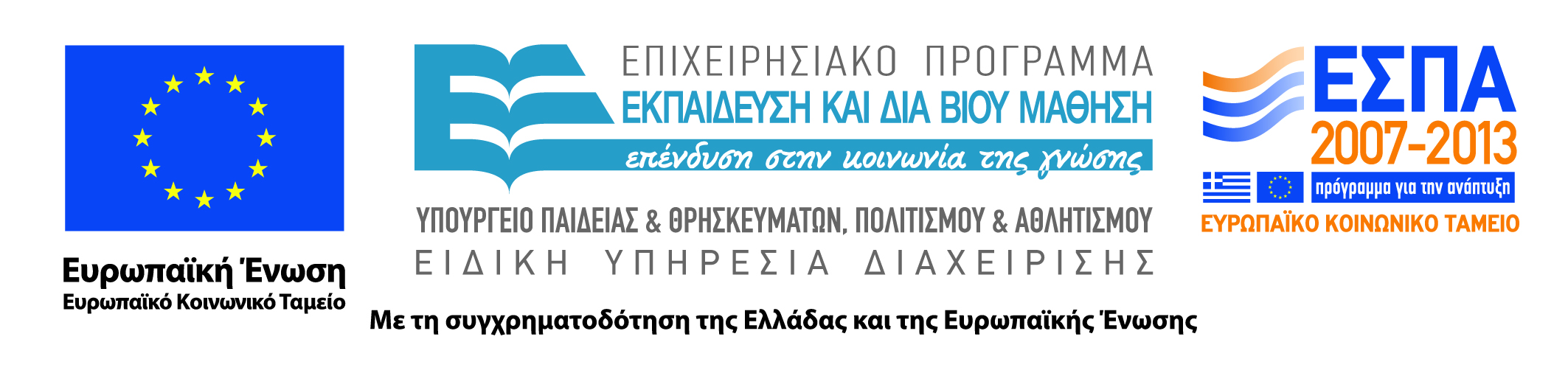 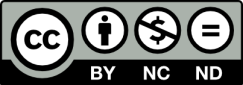 Χρηματοδότηση
Το παρόν εκπαιδευτικό υλικό έχει αναπτυχθεί στο πλαίσιο του εκπαιδευτικού έργου του διδάσκοντα.
Το έργο «Ανοικτά Ακαδημαϊκά Μαθήματα στο Πανεπιστήμιο Αθηνών» έχει χρηματοδοτήσει μόνο την αναδιαμόρφωση του εκπαιδευτικού υλικού. 
Το έργο υλοποιείται στο πλαίσιο του Επιχειρησιακού Προγράμματος «Εκπαίδευση και Δια Βίου Μάθηση» και συγχρηματοδοτείται από την Ευρωπαϊκή Ένωση (Ευρωπαϊκό Κοινωνικό Ταμείο) και από εθνικούς πόρους.
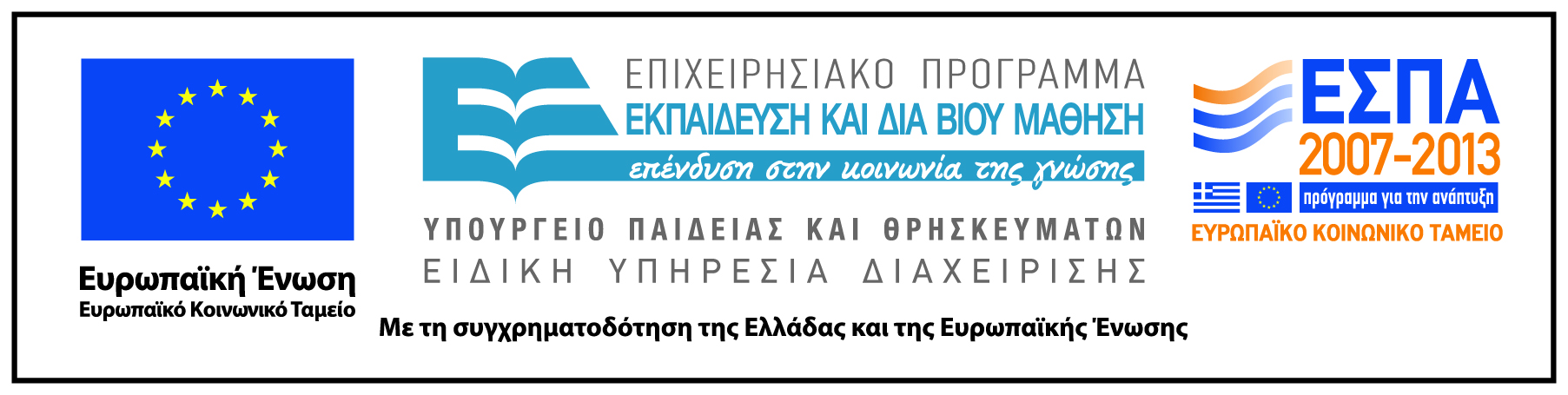 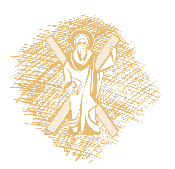 Σημειώματα
Σημείωμα Ιστορικού Εκδόσεων Έργου
Το παρόν έργο αποτελεί την έκδοση 1.0.
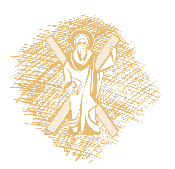 Σημείωμα Αναφοράς
Copyright Πανεπιστήμιο Πατρών, Χρήστος Μπούρας 2015. «Μηχανισμοί Ποιότητας Υπηρεσίας σε Δίκτυα. Συμβάσεις Διασφάλισης Επιπέδου Ποιότητας Υπηρεσιών (ΣΔΕΠΥ) I». Έκδοση: 1.0. Πάτρα 2015. Διαθέσιμο από τη δικτυακή διεύθυνση: https://eclass.upatras.gr/courses/CEID1103/
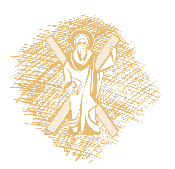 Σημείωμα Αδειοδότησης
Το παρόν υλικό διατίθεται με τους όρους της άδειας χρήσης Creative Commons Αναφορά, Μη Εμπορική Χρήση Παρόμοια Διανομή 4.0 [1] ή μεταγενέστερη, Διεθνής Έκδοση.   Εξαιρούνται τα αυτοτελή έργα τρίτων π.χ. φωτογραφίες, διαγράμματα κ.λ.π.,  τα οποία εμπεριέχονται σε αυτό και τα οποία αναφέρονται μαζί με τους όρους χρήσης τους στο «Σημείωμα Χρήσης Έργων Τρίτων».
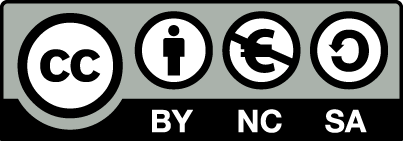 [1] http://creativecommons.org/licenses/by-nc-sa/4.0/ 

Ως Μη Εμπορική ορίζεται η χρήση:
που δεν περιλαμβάνει άμεσο ή έμμεσο οικονομικό όφελος από την χρήση του έργου, για το διανομέα του έργου και αδειοδόχο
που δεν περιλαμβάνει οικονομική συναλλαγή ως προϋπόθεση για τη χρήση ή πρόσβαση στο έργο
που δεν προσπορίζει στο διανομέα του έργου και αδειοδόχο έμμεσο οικονομικό όφελος (π.χ. διαφημίσεις) από την προβολή του έργου σε διαδικτυακό τόπο

Ο δικαιούχος μπορεί να παρέχει στον αδειοδόχο ξεχωριστή άδεια να χρησιμοποιεί το έργο για εμπορική χρήση, εφόσον αυτό του ζητηθεί.